Industrialization & Urbanization
Emerging Economics
Georgia Standard of Excellence & Essential Question
SSWH15 – Describe the impact of industrialization and urbanization. 
b. Examine the political and economic ideas of Adam Smith and Karl Marx

How did the political & economic ideas of Adam Smith & Karl Marx impact the global world during the Industrial Revolution & beyond?
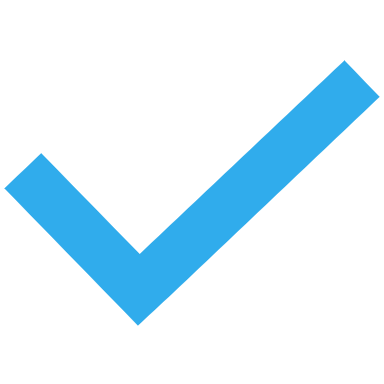 Emerging Economics: Setting the Stage
The Industrial Revolution brought sweeping & rapid changes to people at all levels of society
Dramatic increases in the standard of living for some & decreases for others paired with the shift of economic & political power to the middle class left many reeling for an understanding of the new social & economic order
 Contemporary discussions of this topic are often overly simplified focusing only on the most radical aspects of 18th & 19th century economic philosophy
While some early industrial societies did adhere to Adam Smith’s ideas on Laissez-faire in its pure form & some late industrial societies attempted to follow Karl Marx’s ideas on Communism with fidelity; the majority of the industrialized world found an equilibrium somewhere in the middle that included economic & political ideas beyond just those of Smith & Marx
Emerging Economics: The Philosophers
Adam Smith – (June 5, 1723 — July 17, 1790) Scottish social philosopher & political economist. 
Smith’s economic philosophies arose out of mercantilism
state power used to tightly regulate trade & business with the goal of accumulating gold & silver in the home economy
1776  – Smith published Wealth of Nations 
Argued that a nation’s wealth is best calculated by totaling the amount of goods & services produced by a nation’s people (essentially GDP)
 Government policies should be designed to increase wealth
Everyone, rich and poor, would benefits
Emerging Economics: The Philosophers
The Wealth of Nations outlined the basic principles of Laissez-faire capitalism
Argued that individuals benefit from pursuing their own economic self-interest
when people work to improve their own lives they make life better for all
For this societal benefit to be realized, government should completely deregulate the economy
If business could be conducted free from government interference, a nation’s wealth would be maximized
Great Britain & U.S. adopted Smith’s ideas as government policy in Britain and United States in the 19th century
Over time they were modified with the principles of other economic philosophies 
Utilitarianism – accepted Smith’s ideas on personal freedom but argued that government needed to step in from time to time to protect the people
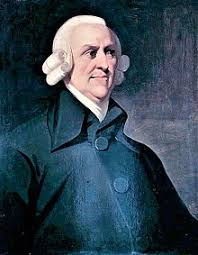 Emerging Economics: The Philosophers
Karl Marx  (May 5, 1818 — March 14, 1883) a revolutionary, sociologist, historian, & economist
Marx used socialism as a basis for his economic & political philosophy
Socialism argued that argued that the major means of production like factories, mines, & railroads should be government controlled
Government control would ensure that the benefits of these means of production would be realized by all members of society
 1848 – Karl Marx & Friedrich Engels published The Communist Manifesto
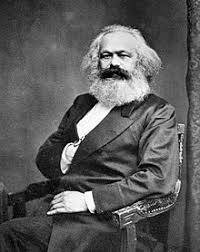 Emerging Economics: The Philosophers
Karl Marx  (May 5, 1818 — March 14, 1883) a revolutionary, sociologist, historian, & economist
Marx used socialism as a basis for his economic & political philosophy
Socialism argued that argued that the major means of production like factories, mines, & railroads should be government controlled
Government control would ensure that the benefits of these means of production would be realized by all members of society
 1848 – Karl Marx & Friedrich Engels published The Communist Manifesto
The Communist Manifesto outlined Marx’s philosophy of communism
Contained economic philosophy, social history, political ideologies and a revolutionary call to arms
Argued that economic inequality was the most important force driving human history
Human history was a series of class struggles
Roman plebs versus patricians, feudal lords versus serfs, and in the 19th century urban working class (proletariat) vs middle class (bourgeois)
Predicted that the proletariat would rise in revolution & overthrow the capitalist order & over time create a utopian communist society
Emerging Economics: The Philosophers
Emerging Economics: The Philosophers
Economic revolution would come in stages
1st – Workers would seize the means of production (factories, etc.) & overthrow government
2nd – Once in control, workers would create a “dictatorship of the proletariat” which would seize all private property & re-distribute it equally
3rd – Once equality was established there would be no need for government & humanity would live in a purely communist society where the means of production would be collectively owned & operated by the people for the public good.
Emerging Economics: Impacts
Few of the ideas of the early socialists or communist ideas of Marx & Engels were implemented in the 19th century
In the 20th century many countries around the world experimented with these philosophies
Several countries, including to some extent the United States, implemented socialist policies related to state control of the means of production. 
For example, many railroad networks were brought under state control after the world wars. 
Marxist philosophies drove revolutions in other parts of the world
Russia & China best examples
None of these revolutions were able to realize the full vision of the communist ideas laid out in the Communist Manifesto
Each revolution stalled at the stage of the “dictatorship of the proletariat” which in all cases devolved into a dictatorship of communist party bosses.
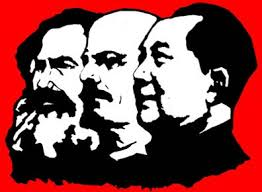 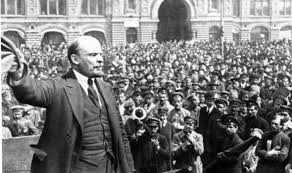 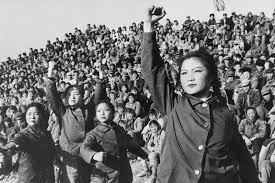